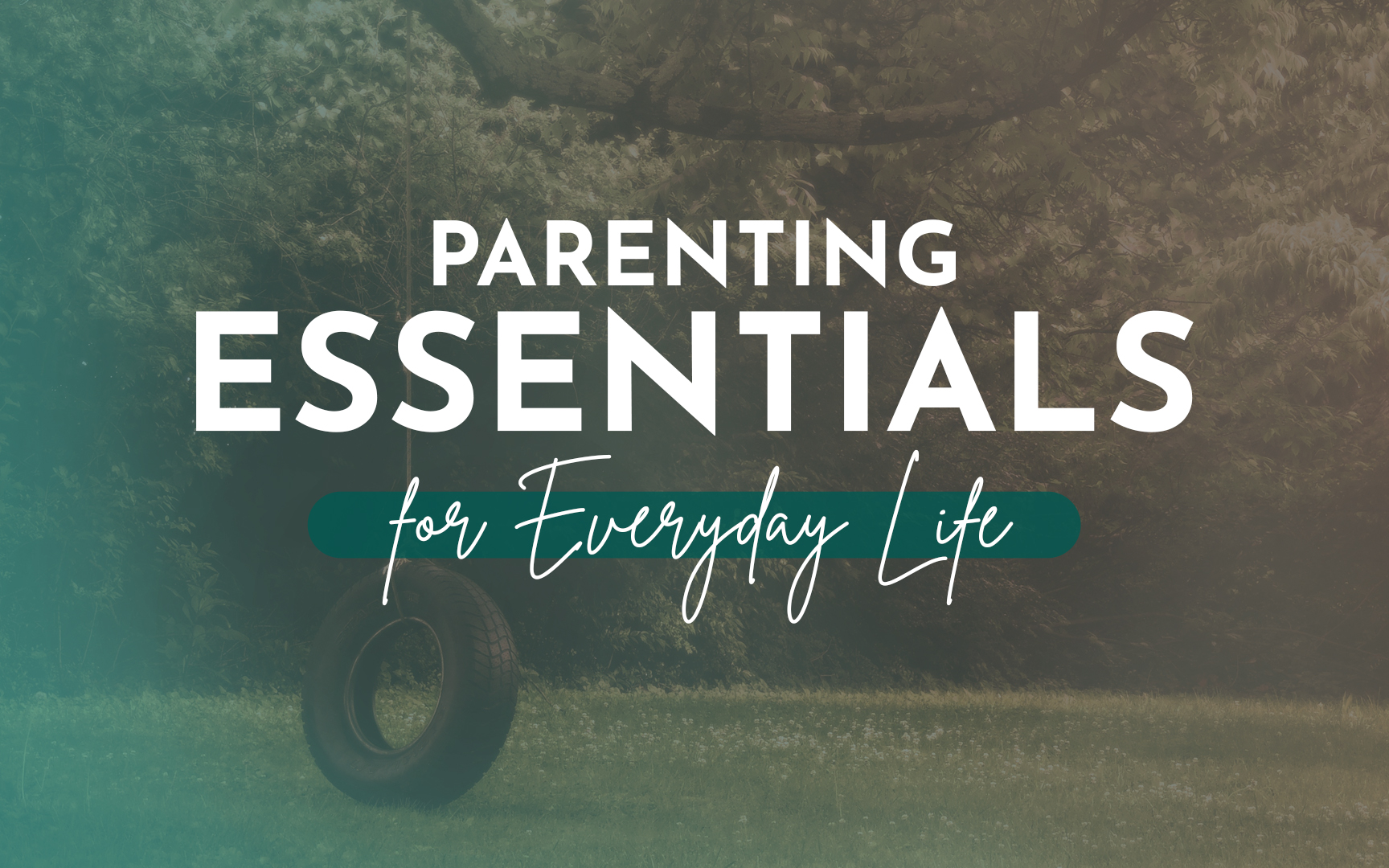 Parenting Essentials
[Speaker Notes: Did we get the essentials…

Diaper bag.
Pacifier.
Formula.


A little older…asking the same question…

Backpack.
Water bottle.
Cleats.

A little older…

Keys
Wallet
Phone



Fostering Good Bible Study Habits & Personal Faith.]
Bringing Our Children To Jesus
13 And they were bringing children to Him so that He might touch them; but the disciples rebuked them. 14 But when Jesus saw this, He was indignant and said to them, “Permit the children to come to Me; do not hinder them; for the kingdom of God belongs to such as these. 15 Truly I say to you, whoever does not receive the kingdom of God like a child will not enter it at all.” 16 And He took them in His arms and began blessing them, laying His hands on them.
[Speaker Notes: For Generations people have been bringing their children to Jesus….

GEN X – we are the helicopter parents.  Super involved in our kids lives.

GEN Y

Generation Y (born from around 1983 to the early 2000s) continue the unique name trend, which reflects a desire for children to feel special. Generation Y parents are very conscious about their child’s environment, especially food safety. Generation Y is very interested in having a parenting style and how that style is perceived by their peers.

N.I.H. – National Institue of Health describes 4 broad styles: authoritarian, authoritative, permissive, and uninvolved



GEN Z – Self-Directed.  Relativism and Suspicion…

“REVERSE” Role Models:

If I had to pick [a role model], I guess my mom. She’s made many mistakes but she does try. She is a big reason why I’m always affectionate and show love to my daughter because she never really did that.” 
- Female, 24, US 

59% desire to be MORE HONEST than their parents.
58% desire to be MORE TRUSTWORTHY than their parents.


SELF-DIRECTED
Gen Z have long been trained to look critically across all different types sources when it comes to filtering through news and media content, and they’re bringing this same approach to parenting resources they trust. 


INTERNAL CONFIDENCE (sometimes wise sometimes foolish!)

“No matter what anyone says, they know how much thought and consideration they’ve put into their day- to-day parenting, and they trust their instincts to make the best choices for their families. They’re proud of their efforts, even when their intentions are misunderstood. “


NO matter what the rest of our GENERATION is doing – we want to bring our children to JESUS!  We want to parent according to God’s wisdom – not the latest trends…]
We Use 7 Biblical Essentials
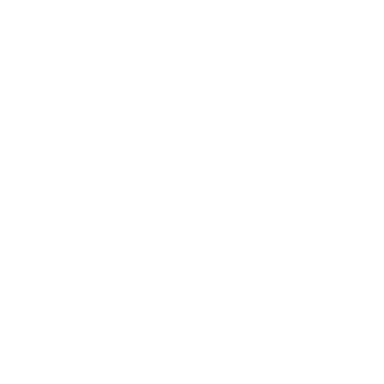 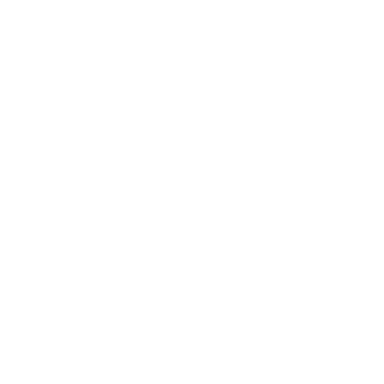 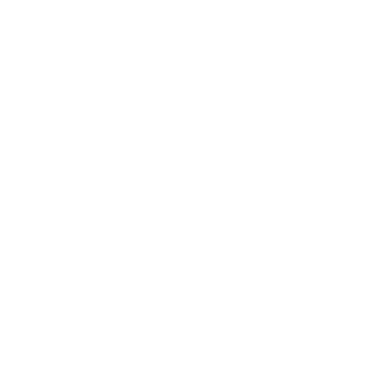 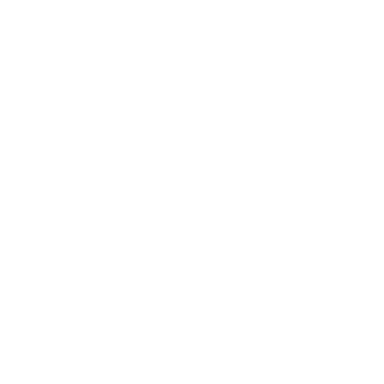 PROVIDE
LOVE
AIM
TRAIN
1 Tim. 5:8
Psalm 127:3-5
Eph. 6:1-4
Deut. 6:6-9
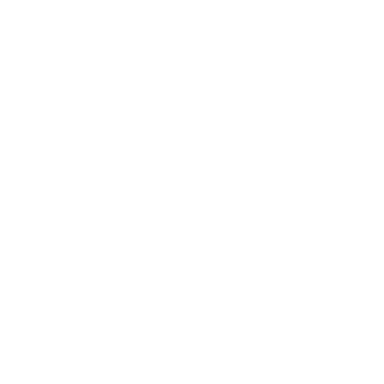 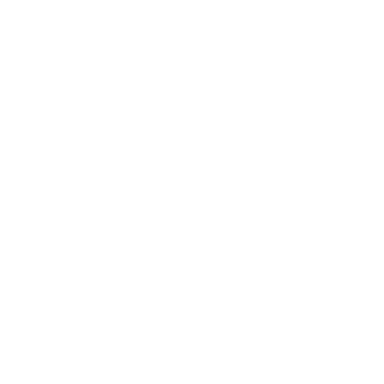 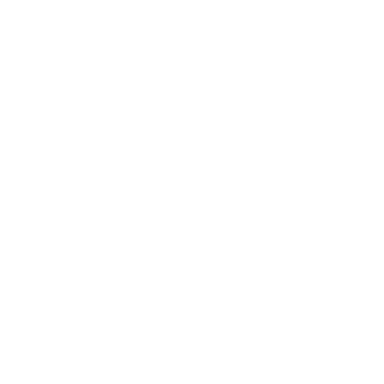 DISCIPLINE
EXAMPLE
GRACE
Prov. 23:13-14
2 Tim. 1:5
Eph. 4:32
[Speaker Notes: Follows With Our Love For Family. Psalm 103:13]
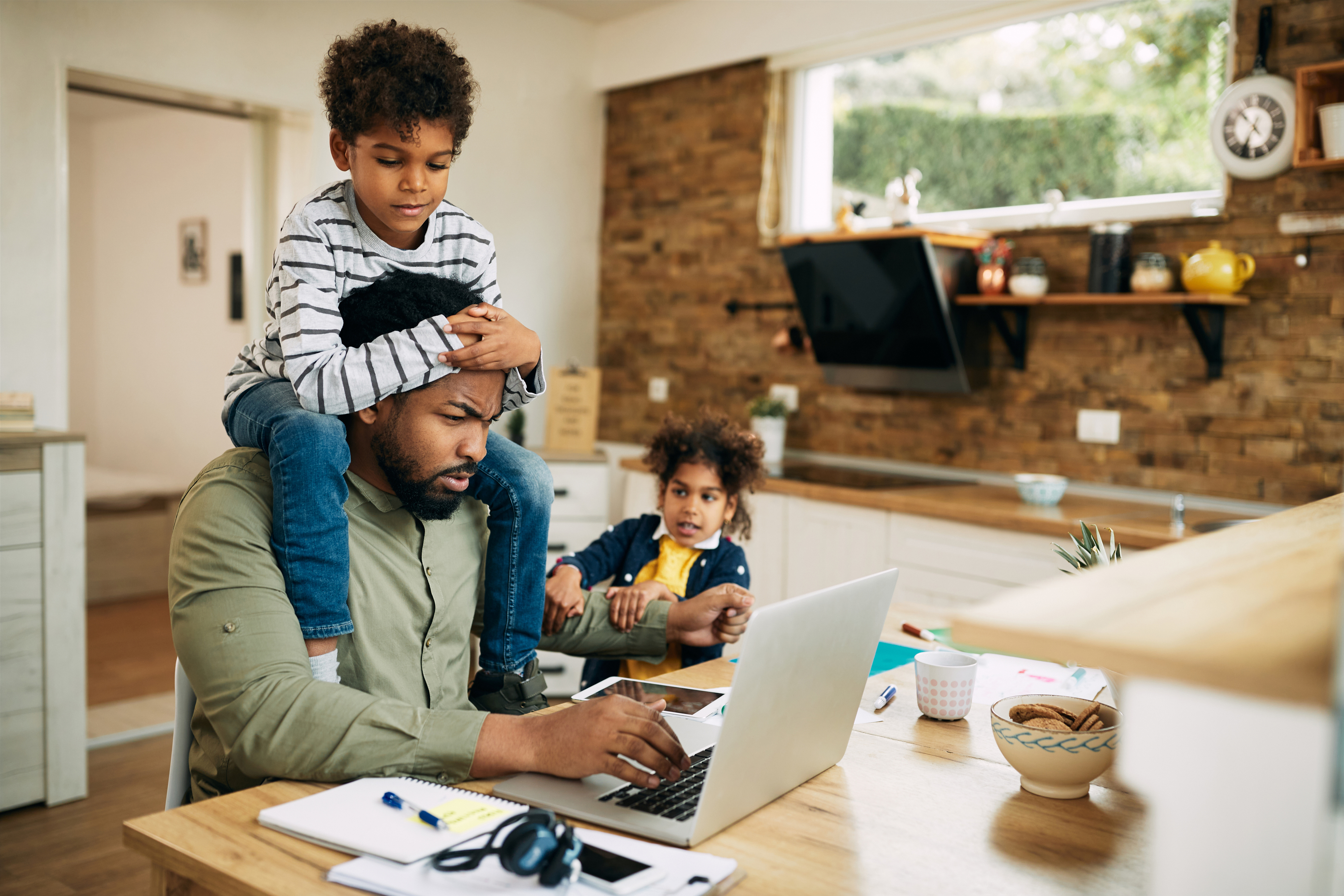 [Speaker Notes: The easiest thing for me would be to just describe these essentials… but as a parent that wasn’t what I needed!

Tracy and I are SO GRATEFUL for the people around us to helped us actually USE these 7 tools – in a practical way in everyday life…

So I hope I can share some of that with you too.]
IN EVERYDAY LIFE…
Lead with a clear picture ofgenuine obedience and discipline.
The Example of Abraham
Correction Driven By Love
Genesis 12:1-5, 22:2-3
Hebrews 12:5-6, Prov 19:18
Prompt
Complete
Without Grumbling
Discipleship
“For” Your Child
Timely
[Speaker Notes: What we needed was someone to tell us how to create a rhythm of these all working together…. We needed help bringing these ideas off the page and into everyday life.

OBEDIENCE:  Let me be clear – the example of Abraham is USEFUL for our CLARITY.  It is also God’s record of the most Faith-Filled and impressive human beings to ever live!  
So please know that I’m not saying every 2 year old will act this way!!  That’s totally unrealistic.  What is IMPORTANT – is that we have a clear idea of what we expect from our children and work with them over time to meet that standard.

Prompt.
Complete.
Without Grumbling.

DISCIPLINE is not just punishment.

** Can’t Stress this enough – please, please establish healthy relationships and healthy responses – EARLY.
Year 1 to 5 are SO critical.

** Aristotle: “Give me the child until he is 7 and I will show you the man.” – Shape them for good or for evil.  But you will have a PROFOUND impact.


So first, know that you will do everything right. You’ll cook the veggies, set up the high chair, and “fly the spoon like an airplane” – only to have it shot down and splattered across the kitchen.  You didn’t do anything wrong…it’s just going to take some practice.

Point is bigger than handling the unexpected:  Know what we are really after.  Sometimes we want compliance.  We want direct obedience.  But in the bigger picture we are working towards building a heart that listens to us and responds to us because they know we are acting for their benefit.


IN EVERYDAY LIFE… You win the battles early.  (Marty would say drive out foolishness)]
IN EVERYDAY LIFE…
Make sure our time andour treasure are well aligned.
“Therefore be careful how you walk, not as unwise men but as wise, making the most of your time, because the days are evil.” Ephesians 5:15-16
“But store up for yourselves treasures in heaven, where neither moth nor rust destroys, and where thieves do not break in or steal; for where your treasure is, there your heart will be also.” Matthew 6:20-21
[Speaker Notes: What we needed was someone to tell us how to create a rhythm of these all working together…. We needed help bringing these ideas off the page and into everyday life.

> We keep TRUTH before the TRENDS]
IN EVERYDAY LIFE…
Purposefully adjust our levels...
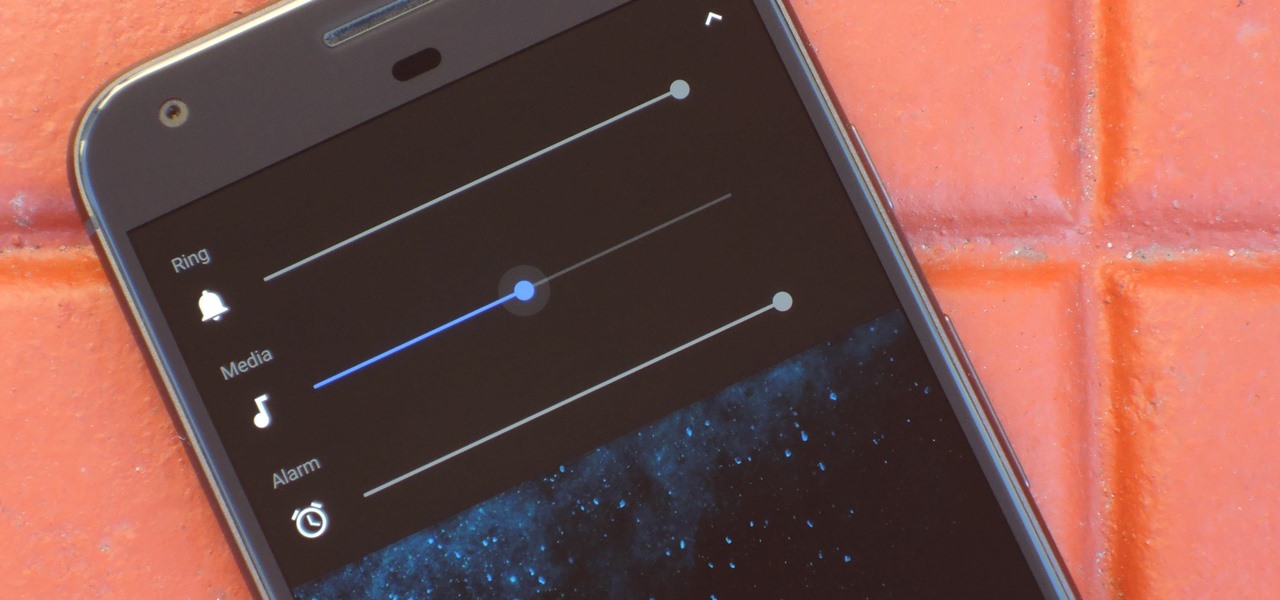 FAMILY
FAITH
FRIENDS
[Speaker Notes: What we needed was someone to tell us how to create a rhythm of these all working together…. We needed help bringing these ideas off the page and into everyday life.

This comes back to the community we surround ourselves with.
We greatly benefit from other parents who are in this journey and who are a few years ahead!
Edwin Crozier, Tracy Richardson and Cheryl Samons were a God-send into our lives as young parents!


WE PRAY A LOT…]
IN EVERYDAY LIFE…
Take the parenting failures in the Bible seriously.
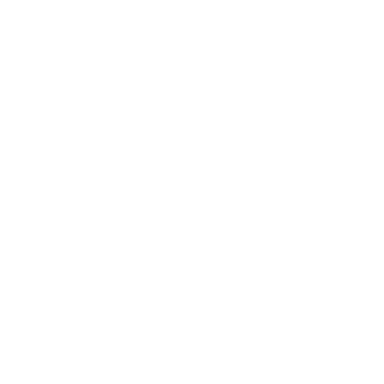 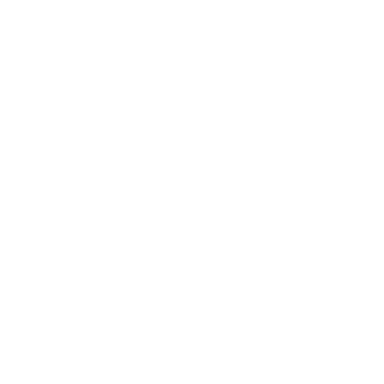 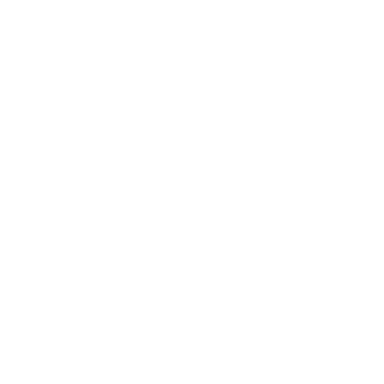 “Fathers, do not exasperate your children, so that they will not lose heart.” 

Colossians 3:21
Favoritism
Worldliness
Undisciplined
Genesis 37:3
Genesis 19:15-16
1 Samuel 8:1-3
[Speaker Notes: What we needed was someone to tell us how to create a rhythm of these all working together…. We needed help bringing these ideas off the page and into everyday life.


OBEDIENCE:  Let me be clear – the example of Abraham is USEFUL for our CLARITY.  It is also God’s record of the most Faith-Filled and impressive human beings to ever live!  
So please know that I’m not saying every 2 year old will act this way!!  That’s totally unrealistic.  What is IMPORTANT – is that we have a clear idea of what we expect from our children and work with them over time to meet that standard.

Prompt.
Complete.
Without Grumbling.

DISCIPLINE is not just punishment.



So first, know that you will do everything right. You’ll cook the veggies, set up the high chair, and “fly the spoon like an airplane” – only to have it shot down and splattered across the kitchen.  You didn’t do anything wrong…it’s just going to take some practice.

Point is bigger than handling the unexpected:  Know what we are really after.  Sometimes we want compliance.  We want direct obedience.  But in the bigger picture we are working towards building a heart that listens to us and responds to us because they know we are acting for their benefit.


IN EVERYDAY LIFE… You win the battles early.  (Marty would say drive out foolishness)]
IN EVERYDAY LIFE…
Fill their hearts with helpful Scriptures.
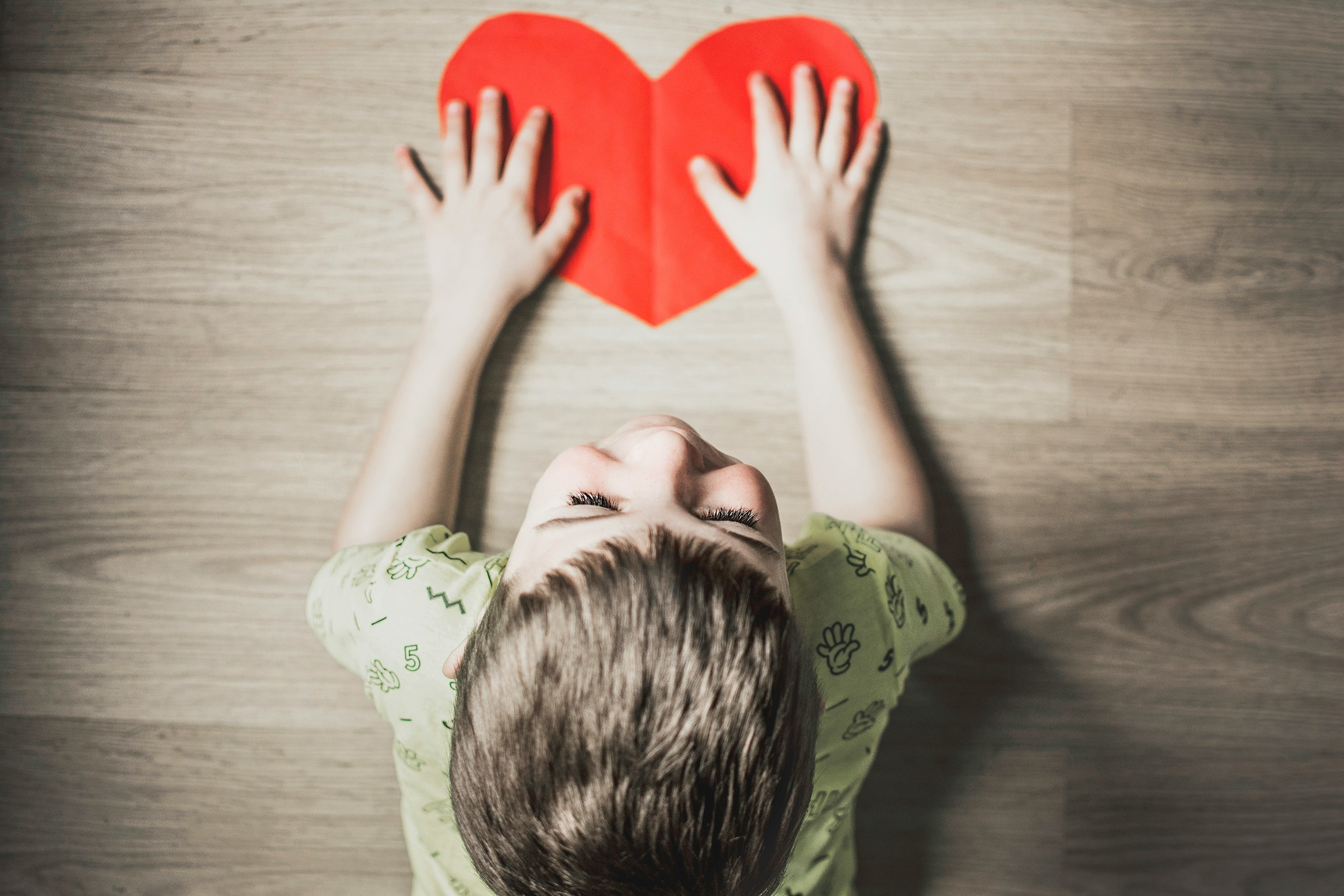 Reading Bible Stories
Memorizing Verses
Answers To Their Questions
Wisdom For Their Future
[Speaker Notes: We must help them guard their hearts….

Pro. 4:23

Watch over your heart with all diligence,For from it flow the springs of life.


Because we all have SO MUCH MEDIA in our lives…

YouTube
Cartoons
Etc…

Garbage In – Garbage out…

HANNAH took Samuel to the temple…
DANIEL determined not to defile Himself…
JESUS spent 3 days asking and answering questions in the temple…

These young people were filled with Scripture.


JOHN 6:8-11….

If you have 5 loaves and 2 fish – would you bring them to Jesus?  Would you share with the hungry people all around you?  This little boy did.]
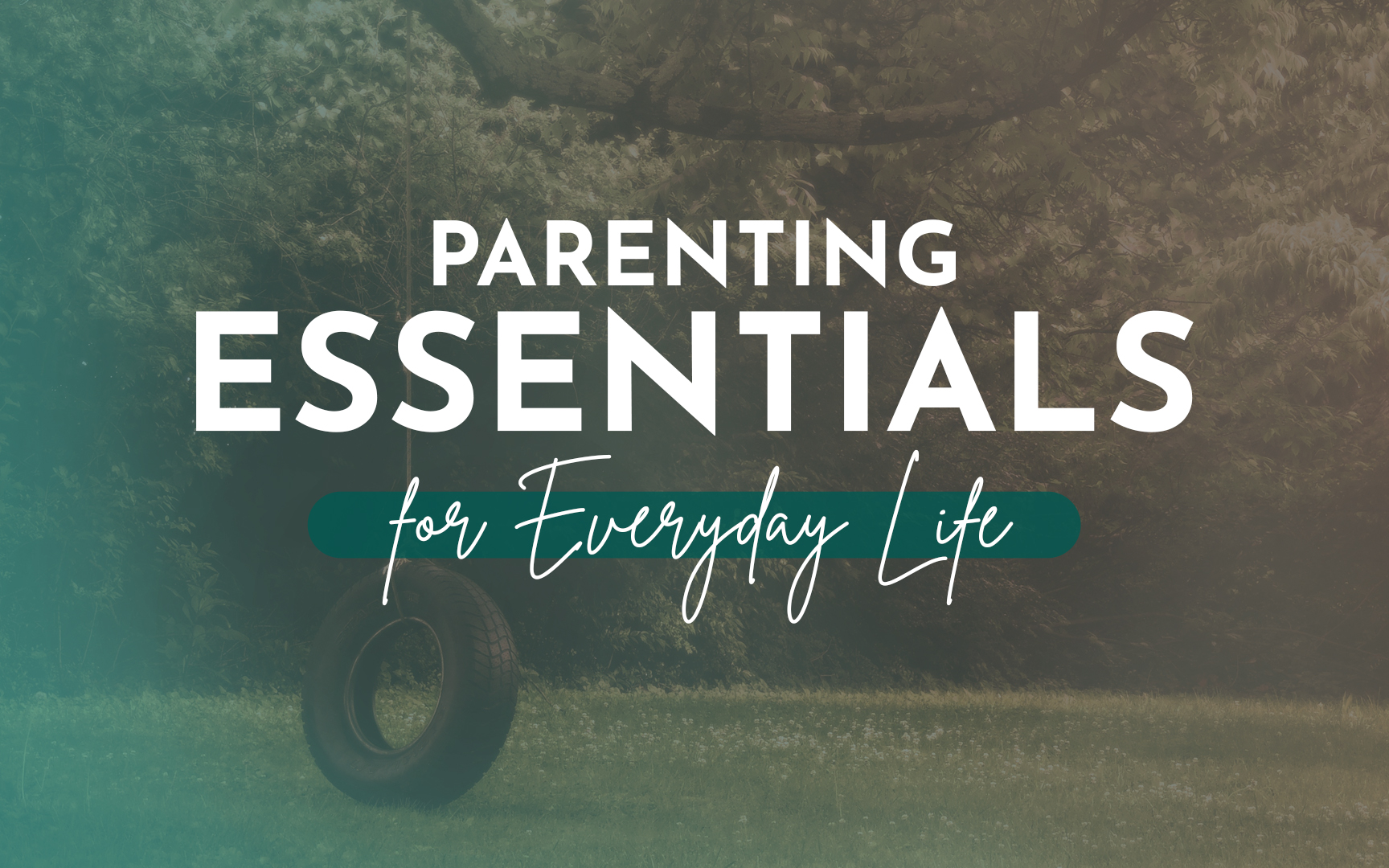 Parenting Essentials
[Speaker Notes: Did we get the essentials…

Diaper bag.
Pacifier.
Formula.


A little older…asking the same question…

Backpack.
Water bottle.
Cleats.

A little older…

Keys
Wallet
Phone



Fostering Good Bible Study Habits & Personal Faith.]